Krisenteam an der Sekundarschule Nordeifel
Krisenteam – Was ist das?
Auch wenn Notfälle und Krisen in der Schule und im schulischen Umfeld zum Glück nicht zu den täglichen Erfahrungen gehören, erfordern sie dennoch ein schnelles und abgestimmtes Handeln. 
Wir sind in Kleinhau ein festes Team mit mehreren Ansprechpartnern (bestehend aus Schulleitung, Sozialarbeiterin, SV-Lehrern, Kinderschutzbeauftragten, dem Multiprofessionellen Team und interessierten Kollegen)
Wir kümmern uns im geschützten und vertrauensvollen Rahmen, um die Prävention und Bewältigung von Krisen, die im Schulalltag auftreten oder in diesen hineinwirken.
Arbeit des Krisenteams
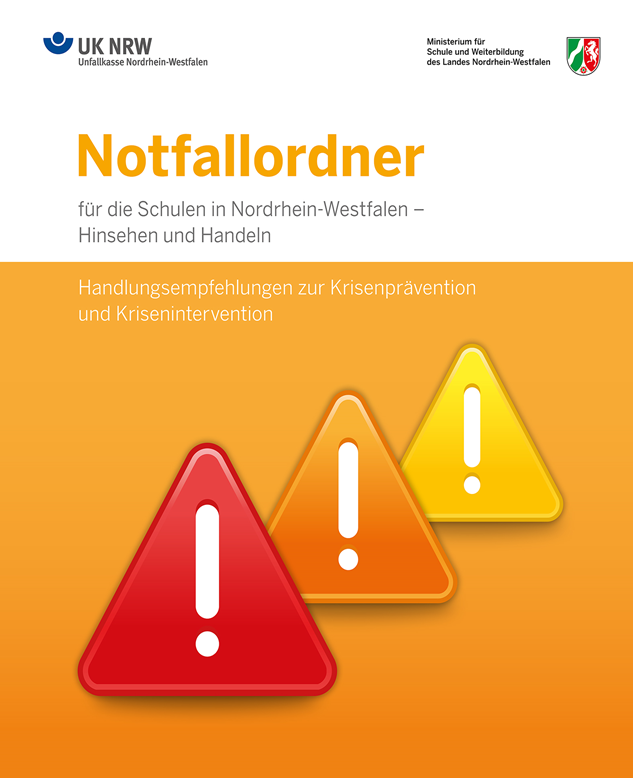 Vorbereitung auf eventuell auftretende Krisen und Notfälle im schulischen Zusammenhang, so dass im Ernstfall eine gute Zusammenarbeit ermöglicht und die Bewältigung der Krise gewährleistet ist. (Grundlage: Notfallordner) 

Hilfe bei der Überwindung von Krisen jeder Art  Verteilung von Aufgaben zur Krisenintervention auf die Mitglieder des Krisenteams
Vermittelt bei Bedarf auch Kontakte zu außerschulischen Partnern
Vernetzung zum Schulpsychologischen Dienst und zum Kriminalkommissariat Prävention und Opferschutz
Präventionsarbeit, um mögliche Krisen zu verhindern
Bietet Unterstützung für Schüler, Eltern und Lehrer
Kontakt
Sprechen Sie bei Bedarf oder Fragen den Klassenlehrer/ die Klassenlehrerin Ihres Kindes an, um sich mit uns in Verbindung zusetzen.
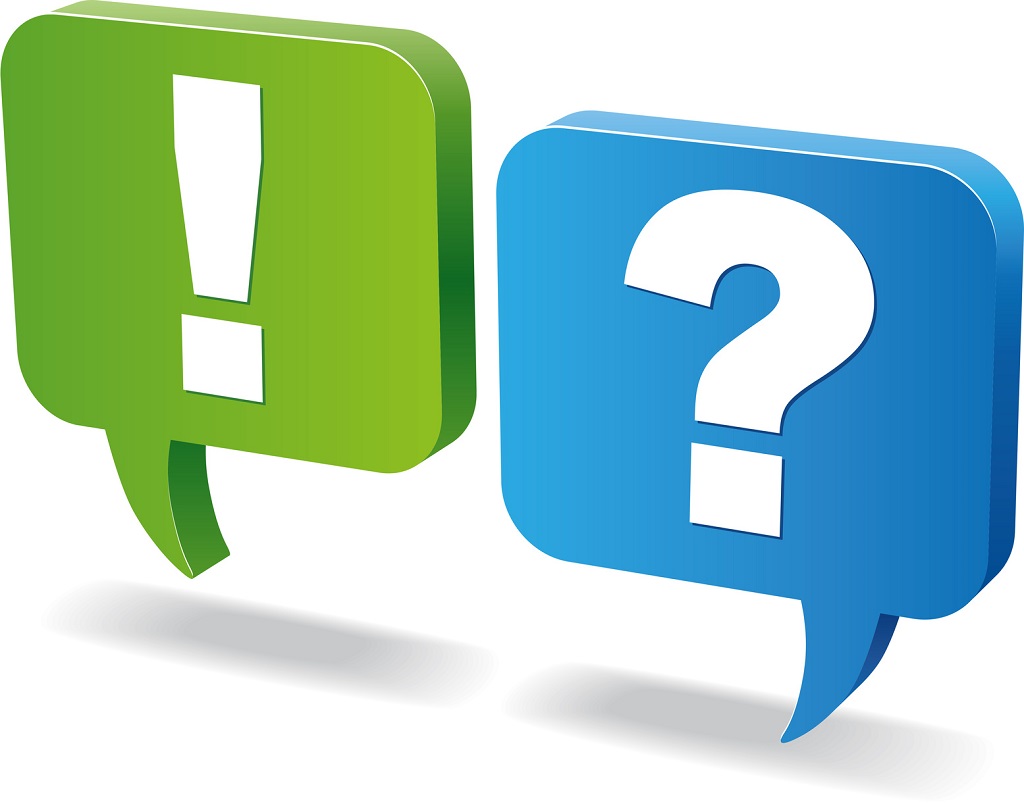